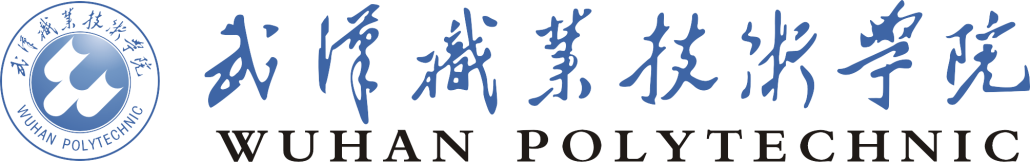 大学生文化素质教育云平台课程学习指南
[Speaker Notes: 互联网+]
大学生文化素质教育云平台是什么？
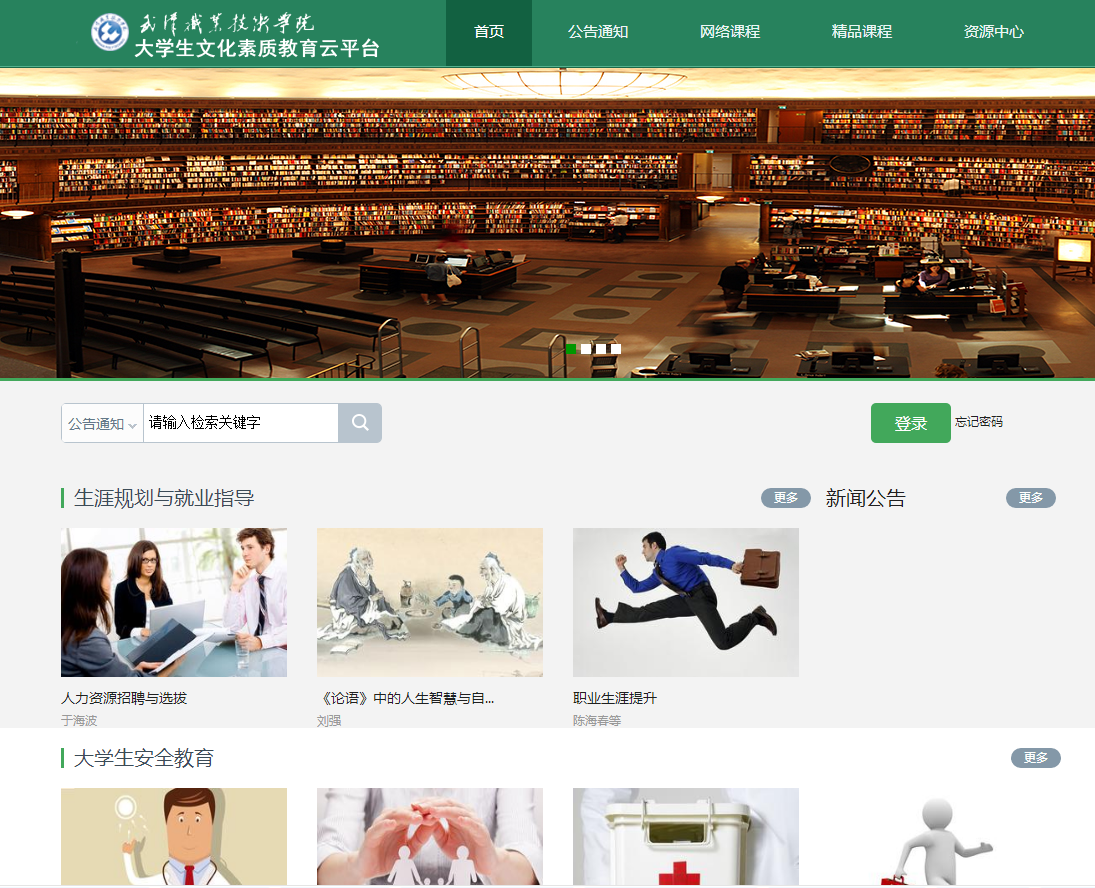 武汉职业技术学院“文化素质教育云平台”是一个集课程、视频、文字、图像、动画和语音等多媒体文化素质教育资源于一体，供大学生利用第二课堂时间开展在线自主学习的教育平台。
       该平台是我校与超星集团合作为我校学生定制的一部在线文化素质教育资源库。平台分为网站版和手机客户端版，在校园网网络环境下均可免费使用。
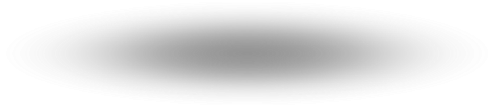 目标定位
   
      文化素质教育云平台通过对接专业教学主渠道的文化素质教育，立足在第二课堂对大学生加强文学、历史、哲学、艺术等人文社会科学方面的教育，对文科学生加强自然科学方面的教育，全面提升大学生的人文素养、科学素质、文化品位和审美情趣，探索文化素质教育的新路径，推动文化素质教育工作全面深入开展和学校人才培养质量的全面提升。
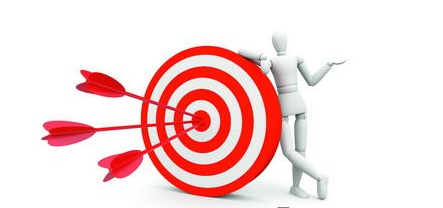 学习要求：
1.选课要求：学生在进校后的前四个学期内，修完六种内容模块文化素质课程（不可遗漏模块），每个模块自选2门课程完成的在线自主学习。
2.考核要求：考核内容一般包括课程视频观看、平时作业、期末考试成绩三部分，三者最终成绩占比分别为40%、30%、30%。
3.学分换算：学生完成学习并考核合格后获得相应的素质拓展学分，该学分将并入其他第二课堂素质拓展学分集，列入学生毕业成绩单。
4.优秀奖励：如学生自选不同模块12门以上课程的学习并合格，学校将给予一定的奖励。
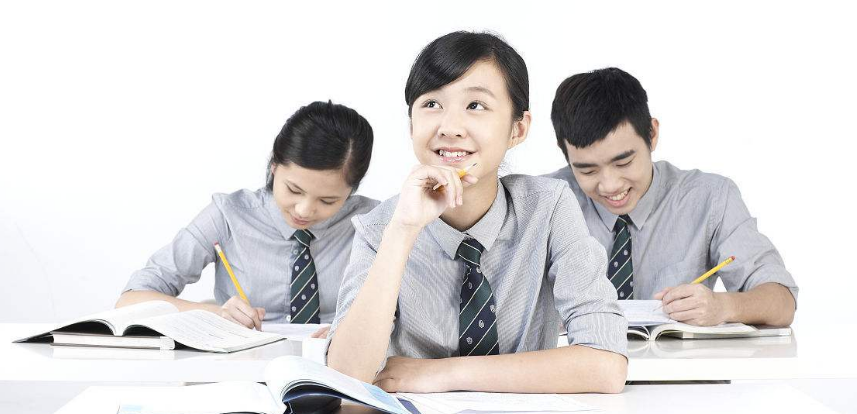 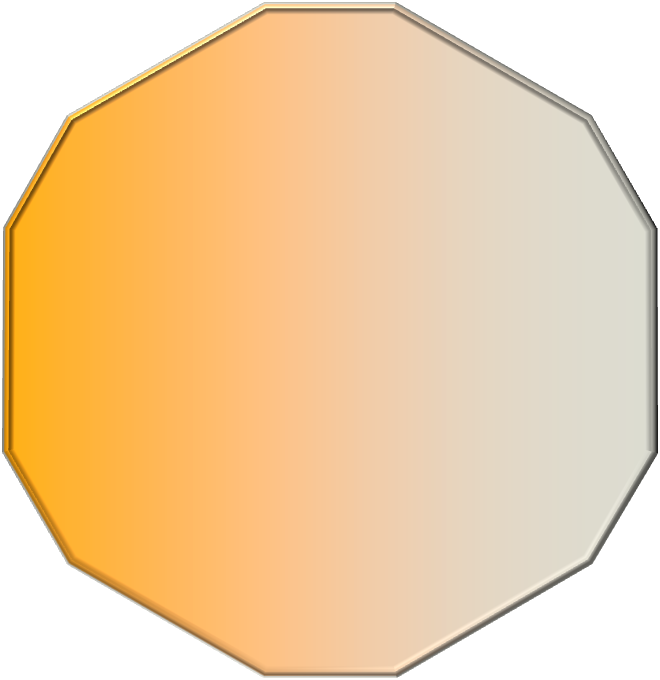 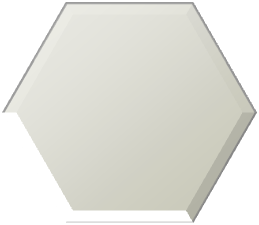 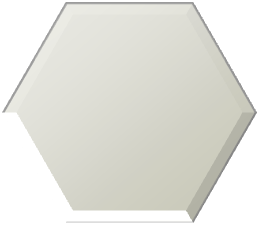 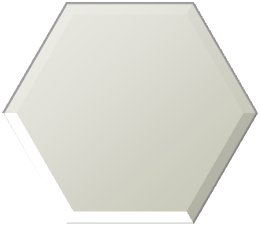 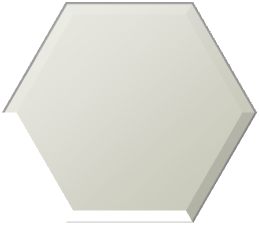 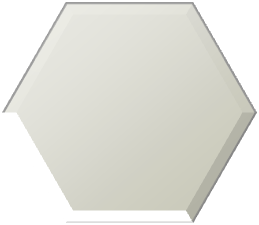 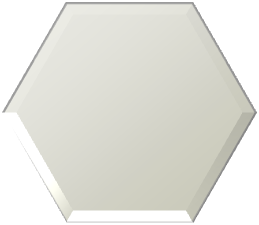 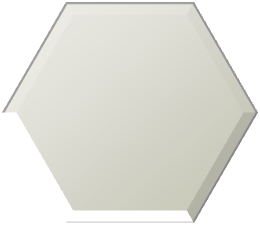 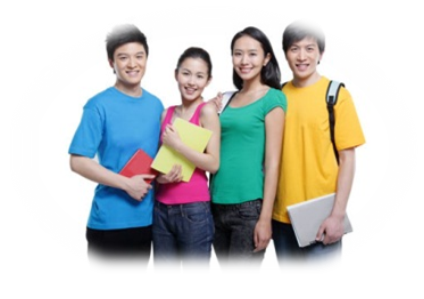 1
3
2
听课
(视频点播)
40%
考试
30%
测验30%
与同学讨论
相关资料(视频、图书)
问老师问题
学习进度管理
如何在大学生文化素质教育云平台学习？
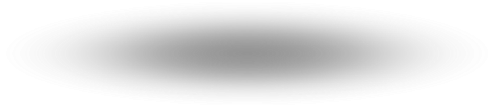 选课时间：10月9日—— 10月13日
学习时间：10月14日—— 12月30日
考试时间：10月14日—— 12月30日
※请同学们牢记时间截点，以免错过学习和考试。
[Speaker Notes: 学期：2016.04.20 00.00.00 2016.06.20 23.59.59
学生登录 用户名是学生的学号，密码是123456，  如果之前学习登录过用户名为学号，密码为学生已修改的密码,请知晓。
视频：30    %，课程检验： 40  %，考试：20   %，访问数：10   %访问数达20 次为满分，请知晓。
考试日期：2016-06-17 00:00 至 2016-06-20 23:59
考试限时:90
任务点完成 60  %可以参加考试]
大学生文化素质教育课程
生涯规划与就业指导
中国传统文化
大学生安全教育
心理健康教育
创新创业教育
工匠精神
生涯规划与就业指导（14门）：
大学生安全教育（5门）：
创新创业教育（11门）：
中国传统文化（17门）：
心理健康教育（8门）：
工匠精神（3门）：
01
PC端学习
推荐浏览器
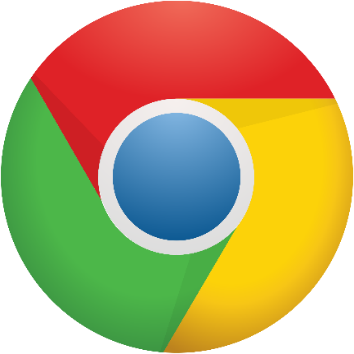 谷歌
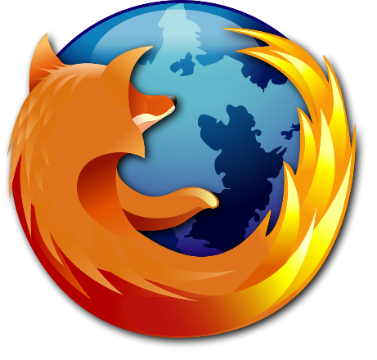 火狐
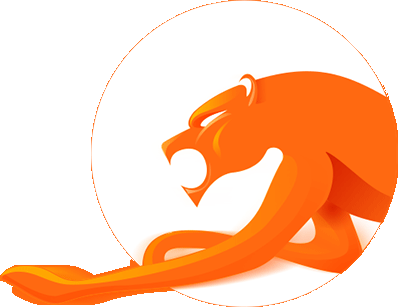 猎豹
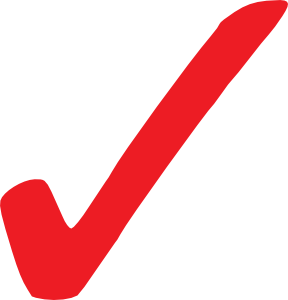 1、打开网页http://wz.fanya.chaoxing.com，点击登录按钮
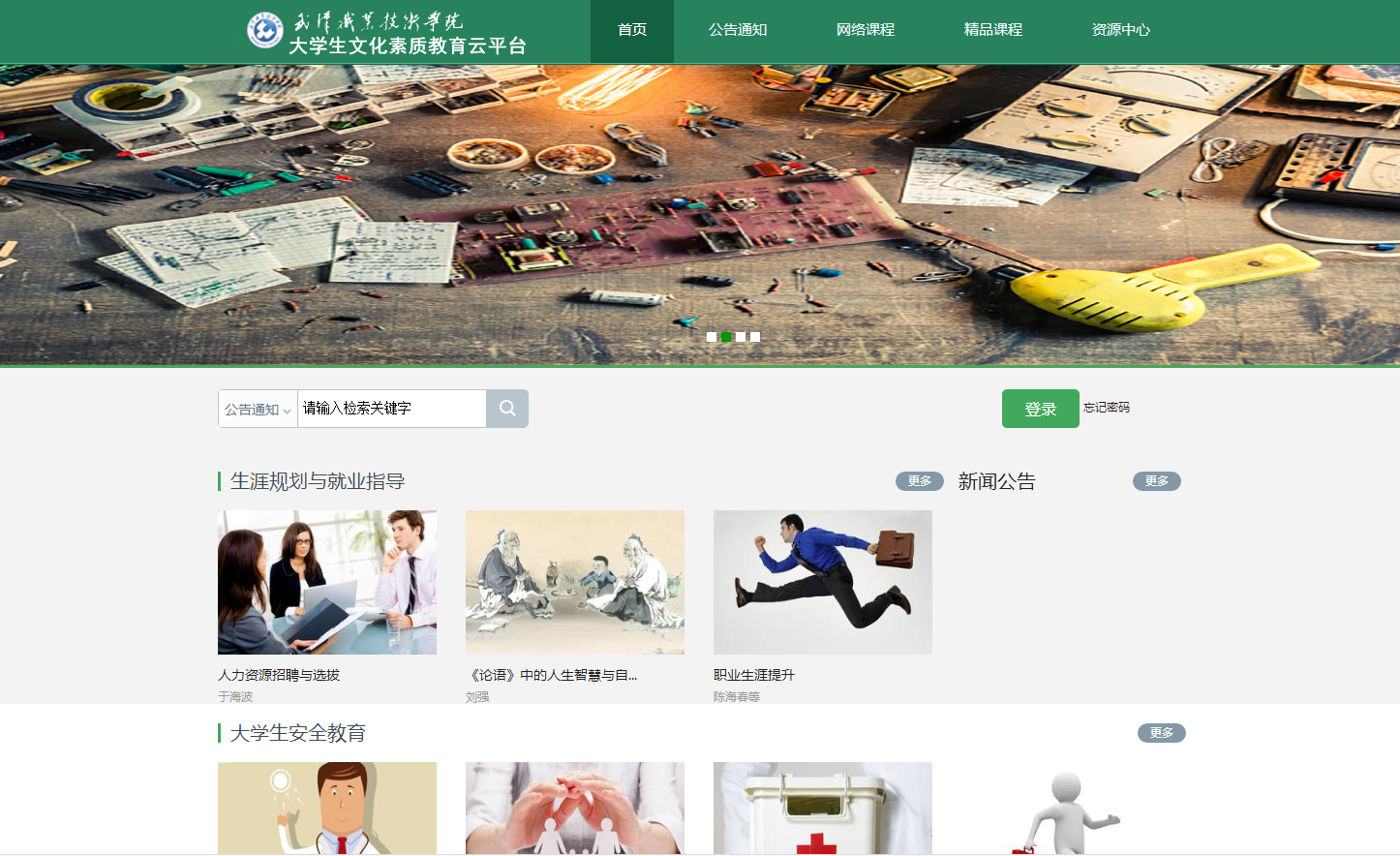 2、使用学号进行登录，初始密码是123456.
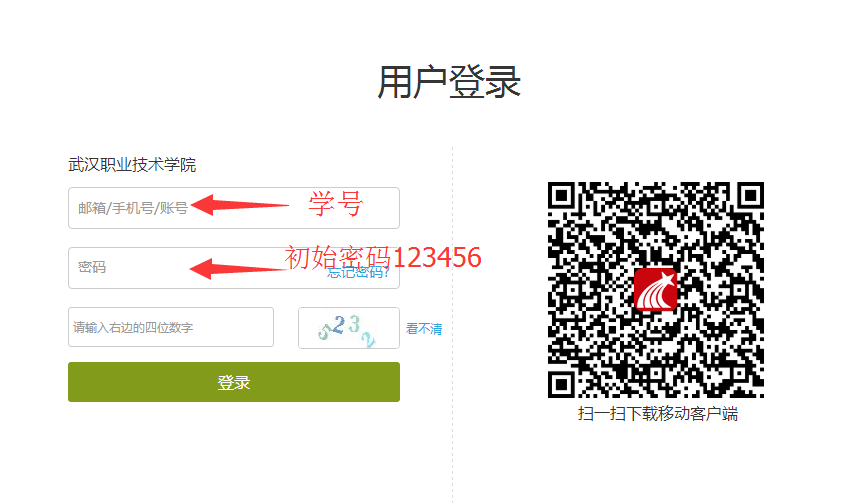 3、点击登陆后会跳出完善个人信息和初始化密码的界面，合理设置自己的密码信息（字母+数字组合），另外完善自己的信息，可以在密码忘记时找回密码。
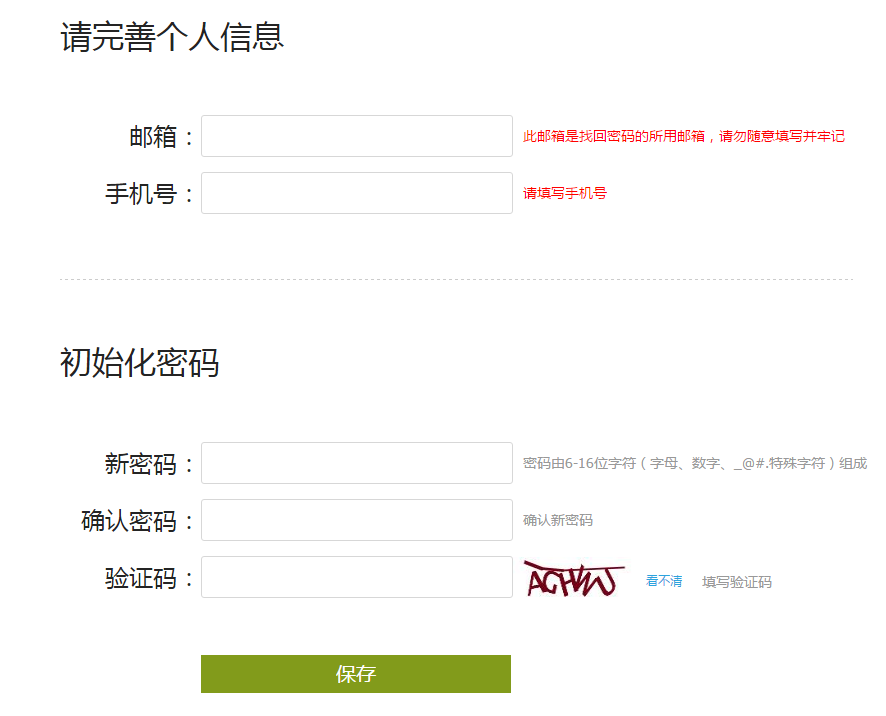 4、使用学号再次登录，密码是重置后的新密码.
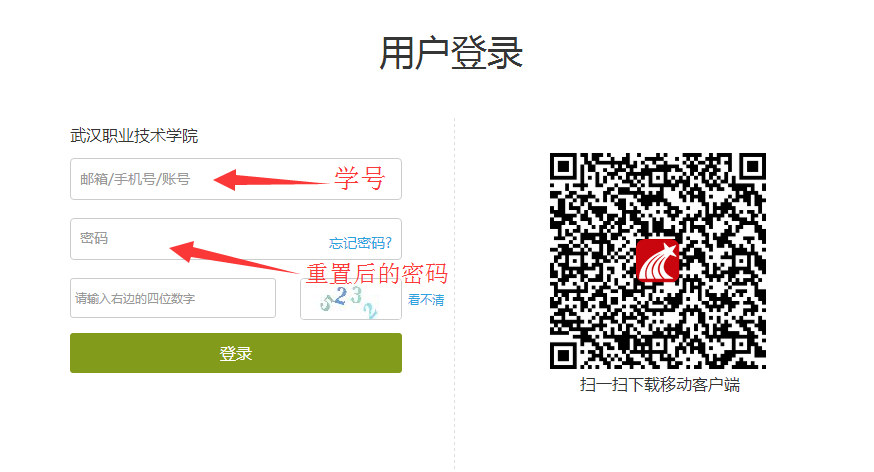 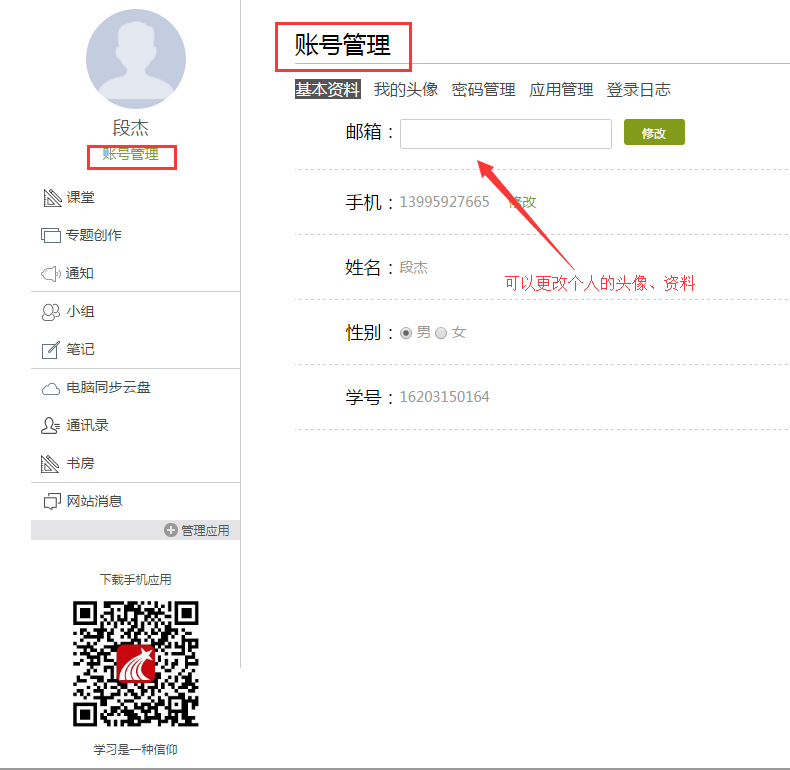 （1）通过PC端登陆后，学生在学习空间页面上选择“课堂”，点击“添加课程”，进入选课页面。
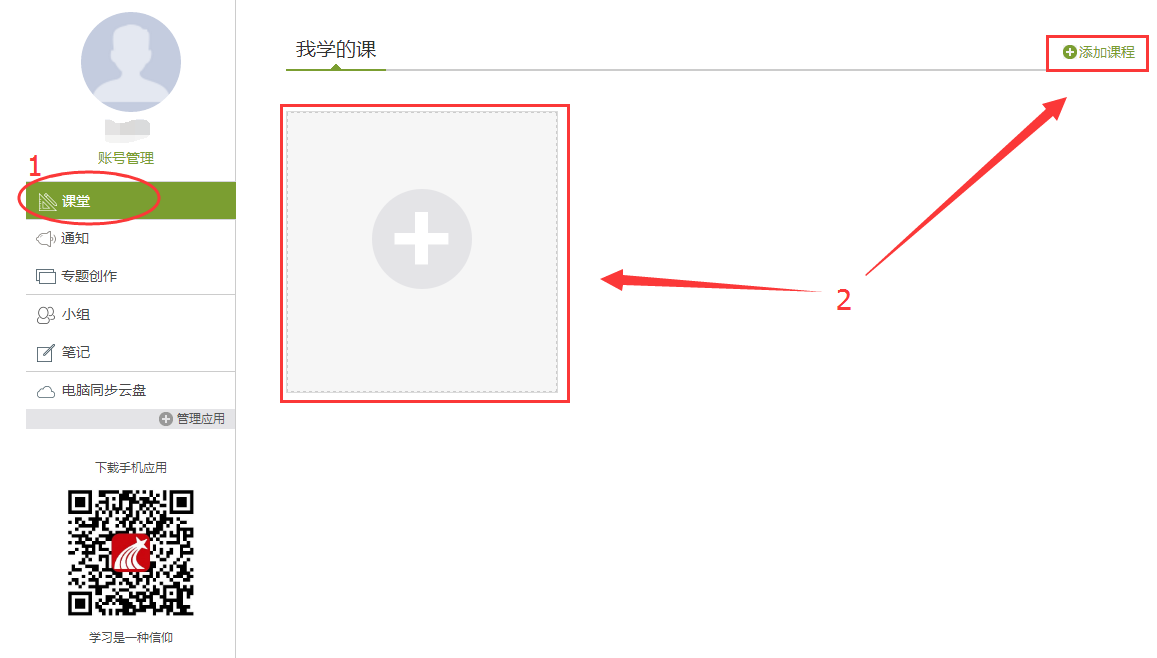 （2）页面跳转至如下图：
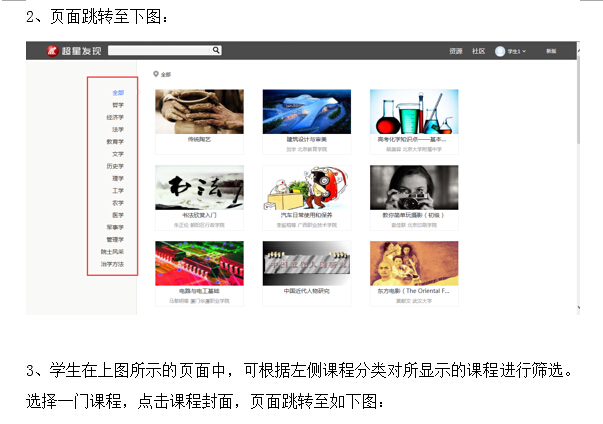 （3）学生在上图所示的页面中，课根据左侧课程分类对所显示课程进行筛选。选择一门课程，点击课程封面，页面跳转至如下图：
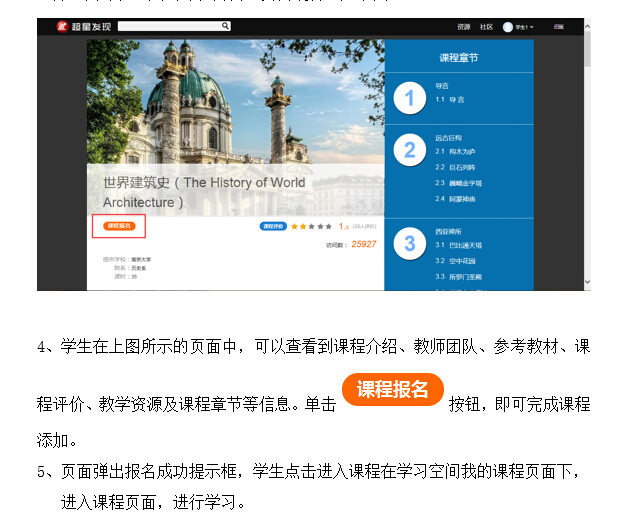 （3）学生在上图所示的页面中，课根据左侧课程分类对所显示课程进行筛选。选择一门课程，点击课程封面，页面跳转至如下图：
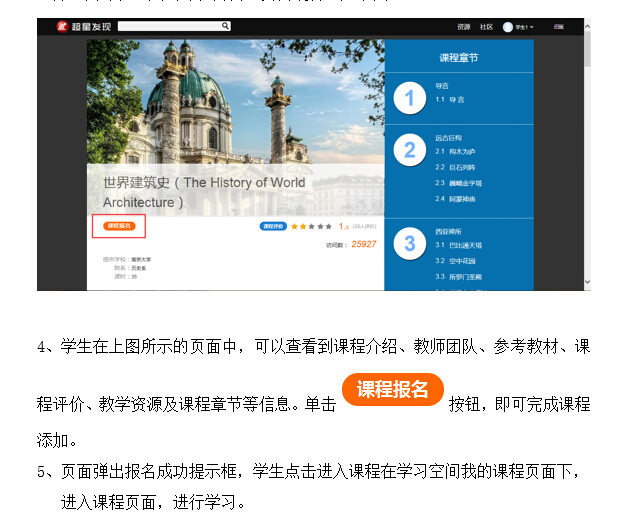 （4）学生在上图的页面中。可以查看到课程介绍、教师团队、参考材料、课程评价、教学资源及课程章节等信息。单击“课程报名”按钮，即可完成课程添加。
6、进入学习空间，单击课堂
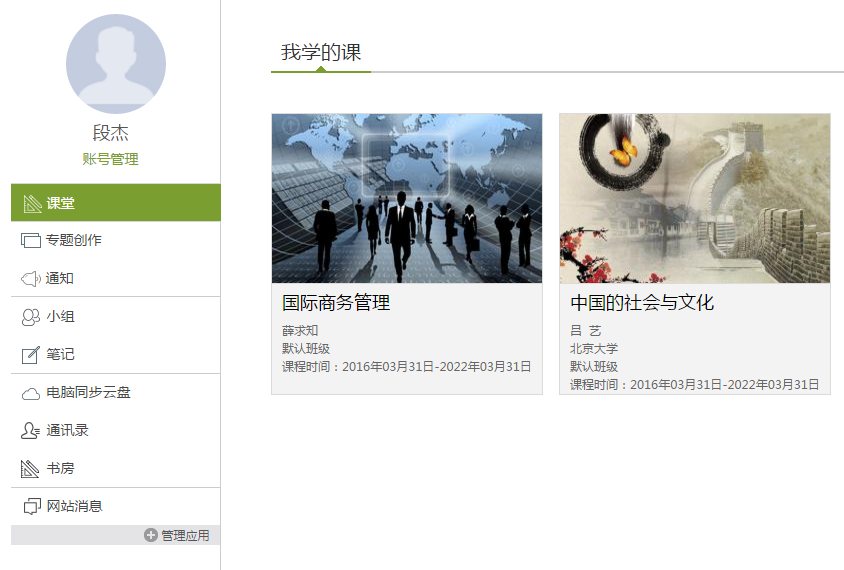 7、单击章节，开始学习
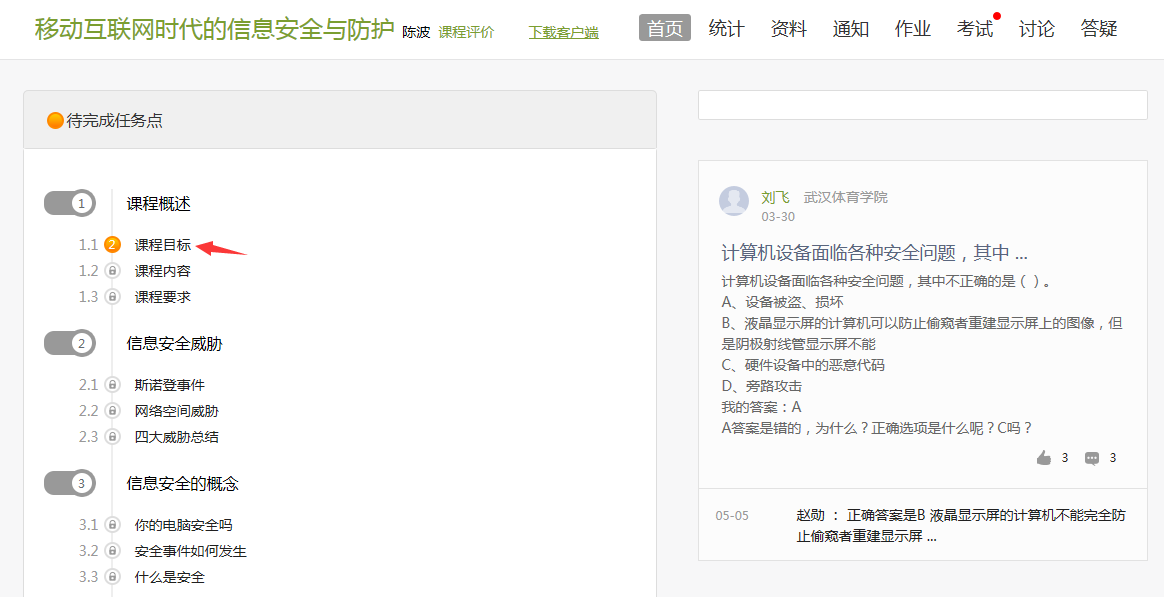 8、完成每个页面的视频和作业任务点
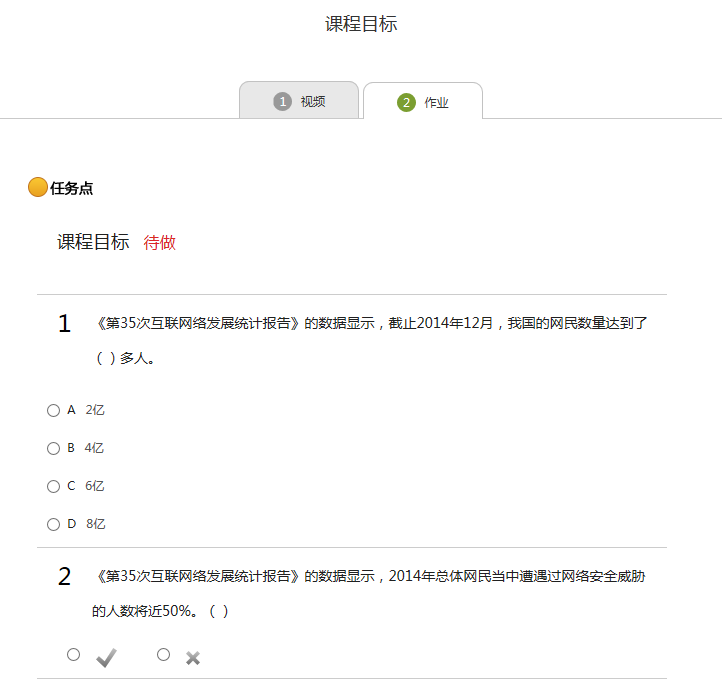 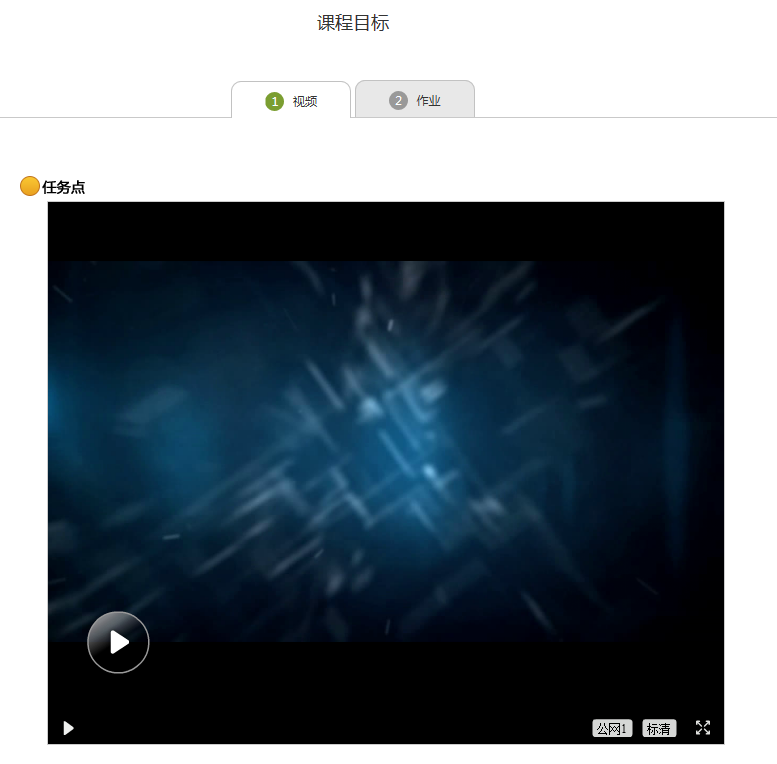 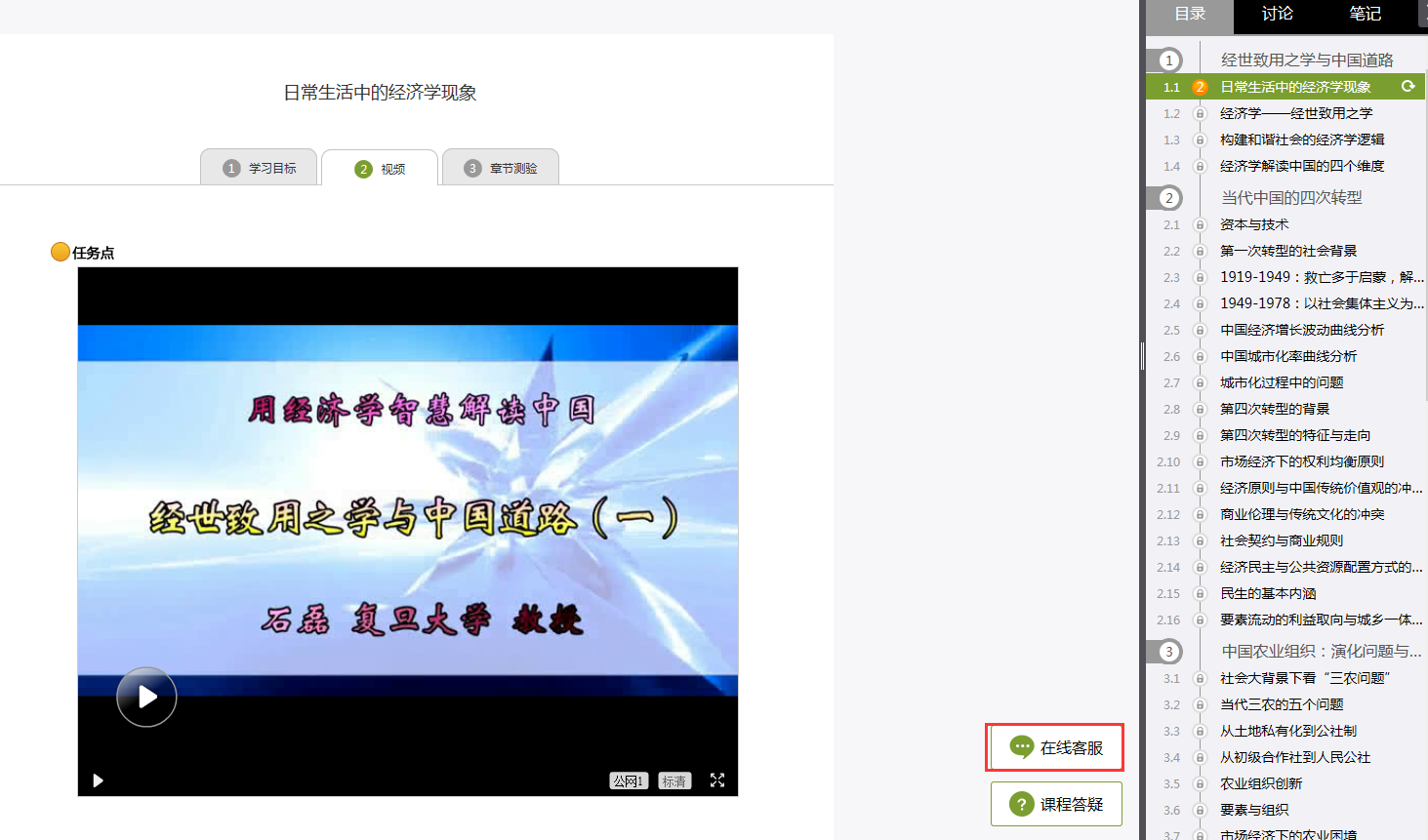 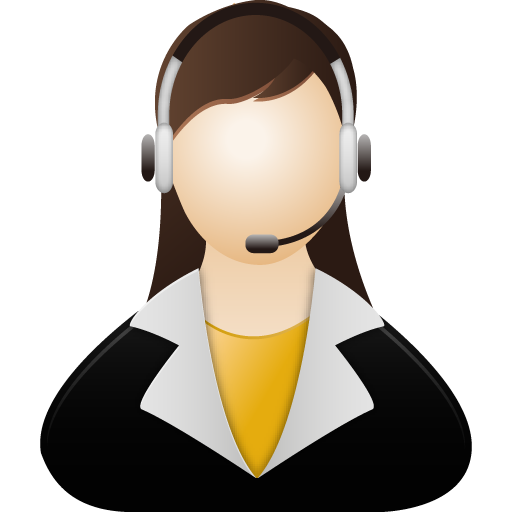 问题1：视频无法播放？
问题2：视频无法播放下一集？
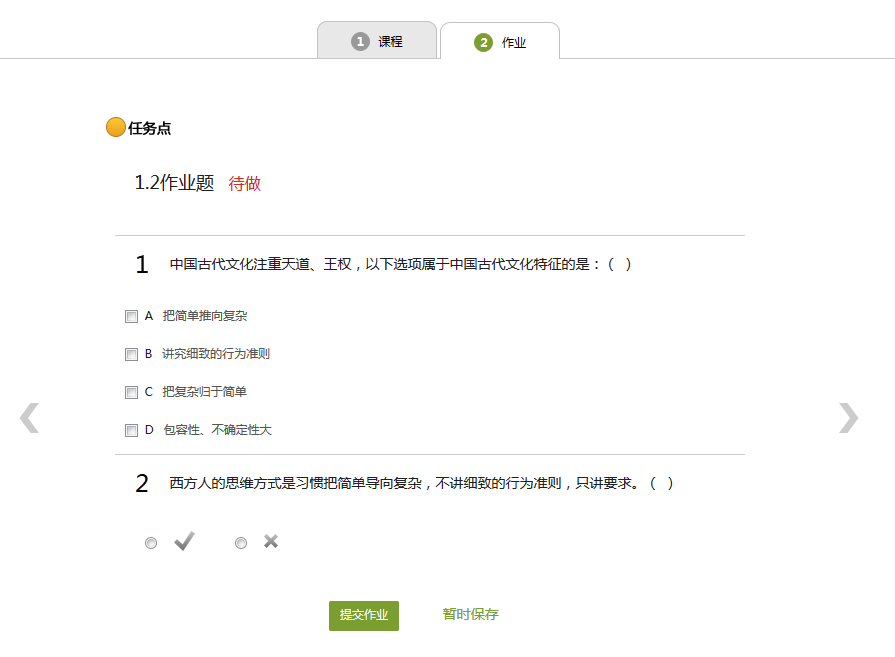 确认试题全部完成，再提交，一旦提交就无法更改。
只保存不提交的话，是没有作业成绩的。
选择项
作业题
保存作业
提交作业
9、在首页的右边参与学习讨论
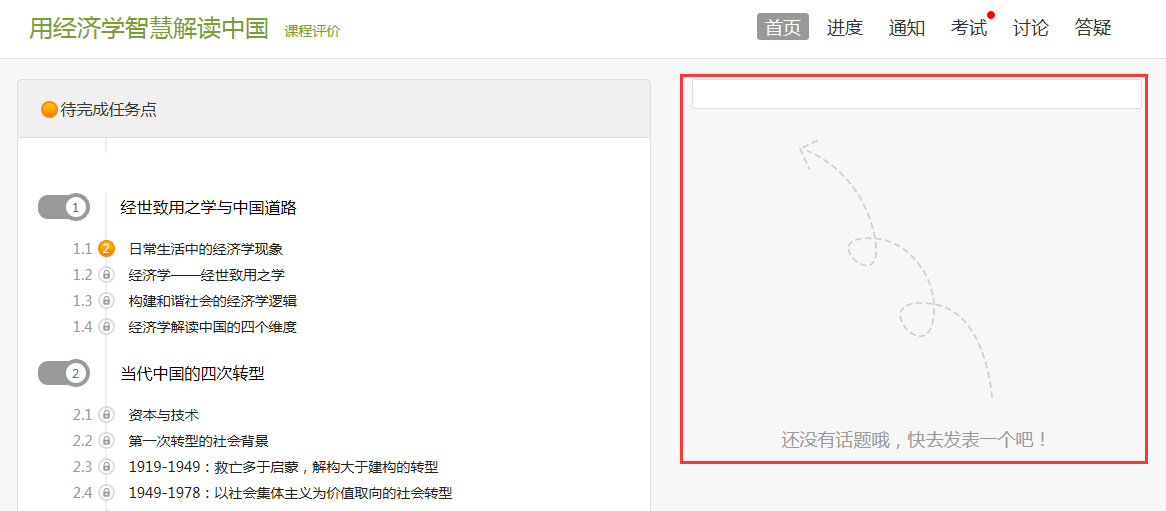 10、在进度中查看目前自己的学习情况
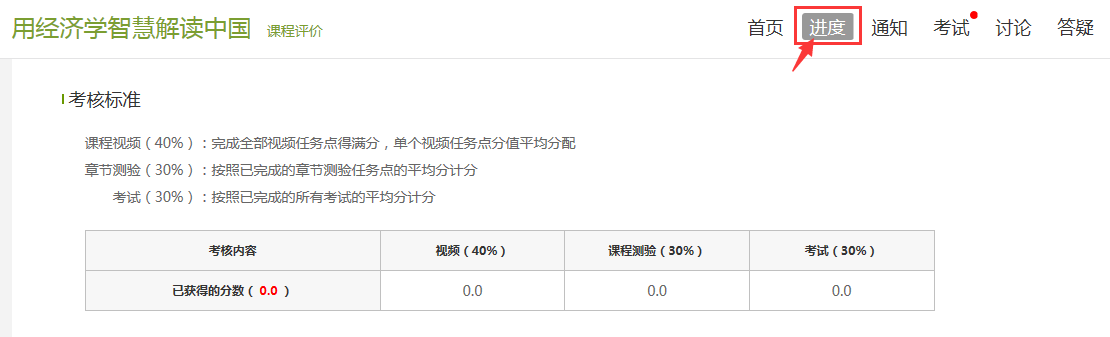 11、在首页的右边参与学习讨论
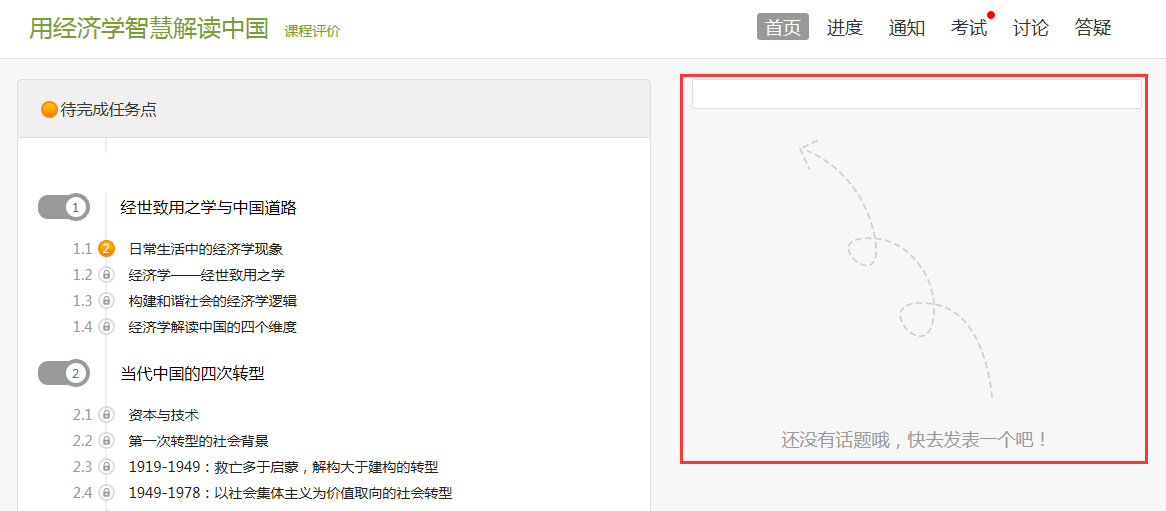 完成任务点的100%才能参加考试

随学随考
12、第三方答疑
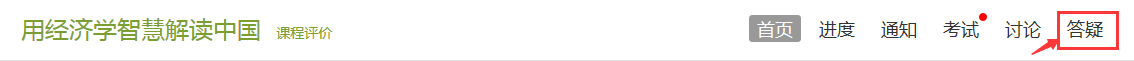 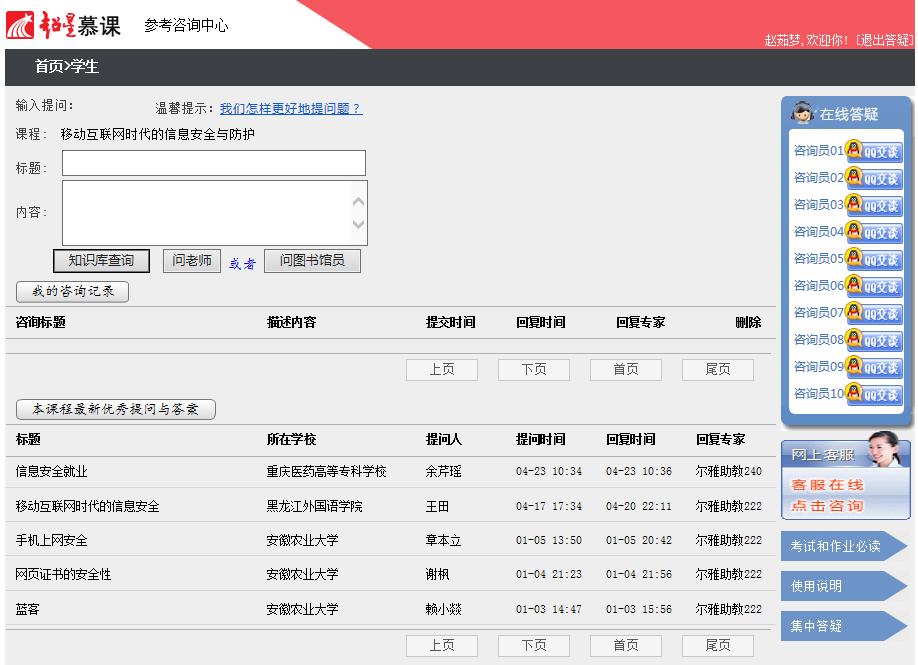 02
移动端学习
1、扫描下方二维码，下载安装“超星学习通”APP。或从应用市场下载超星学习通。
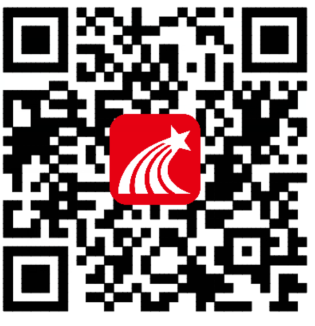 2、登录移动app（切记单位账号登录）
学校全称
学号
初始密码：123456
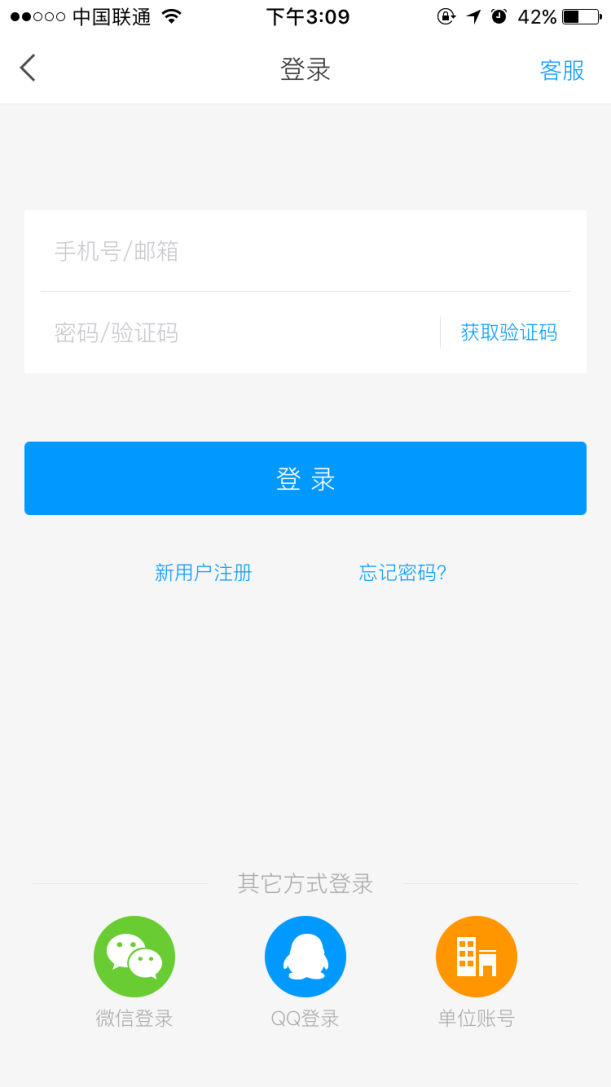 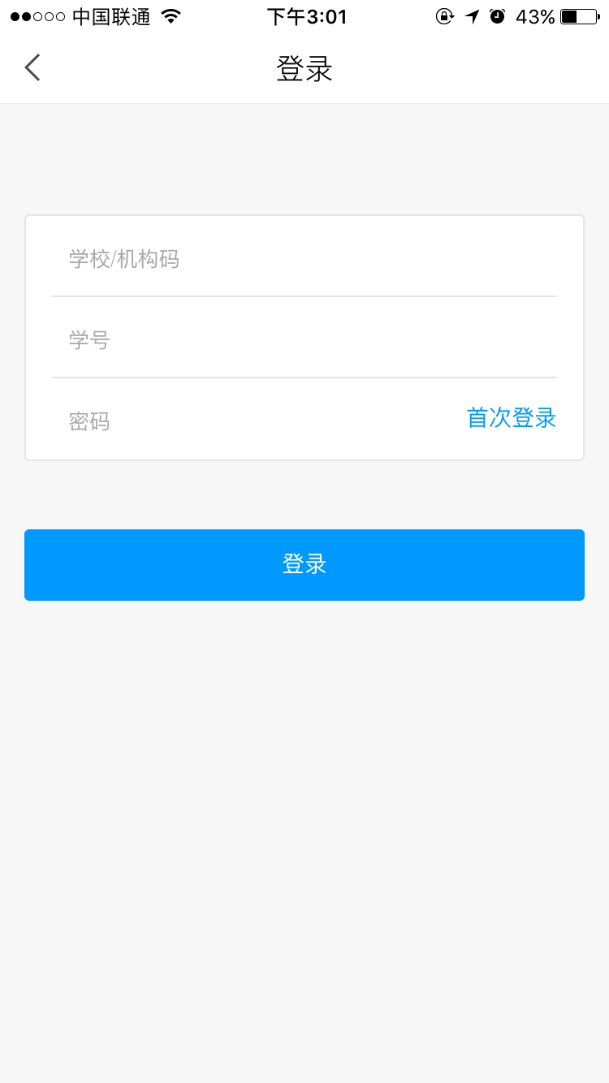 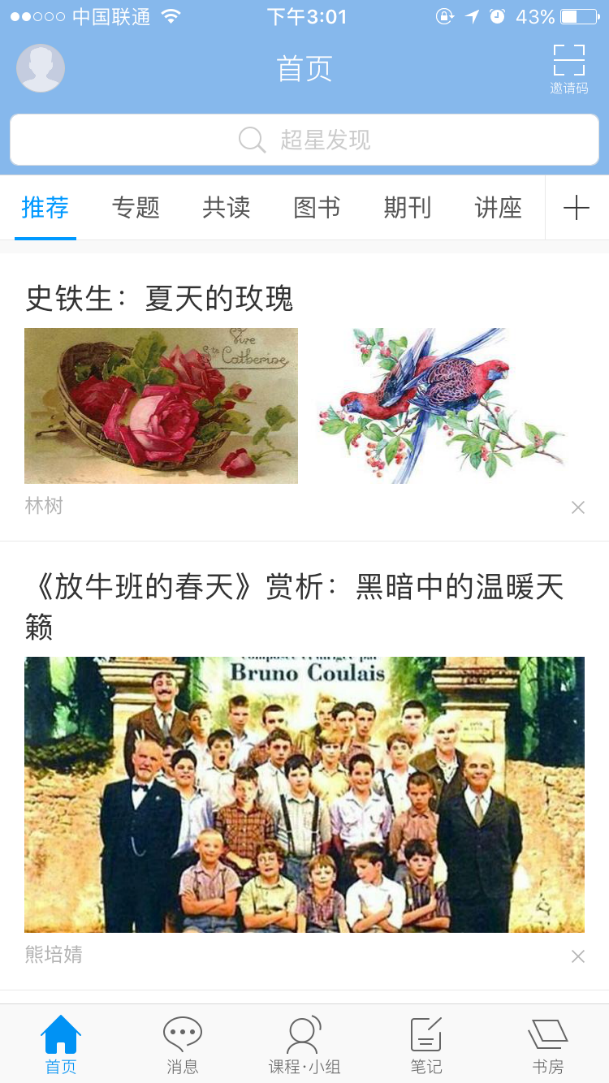 点击头像
2
3
1
3、开启移动学习
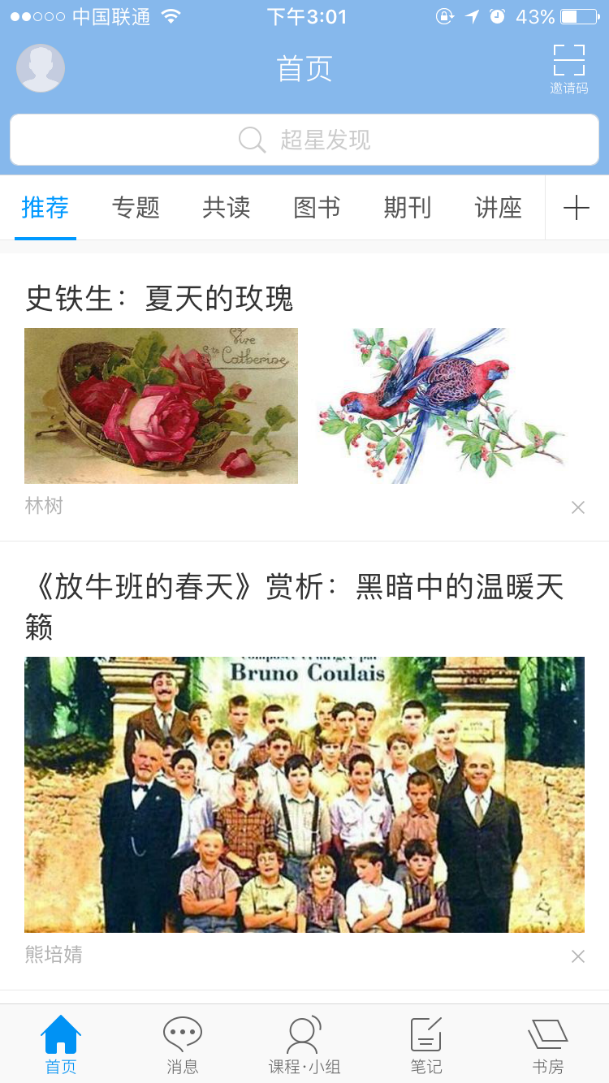 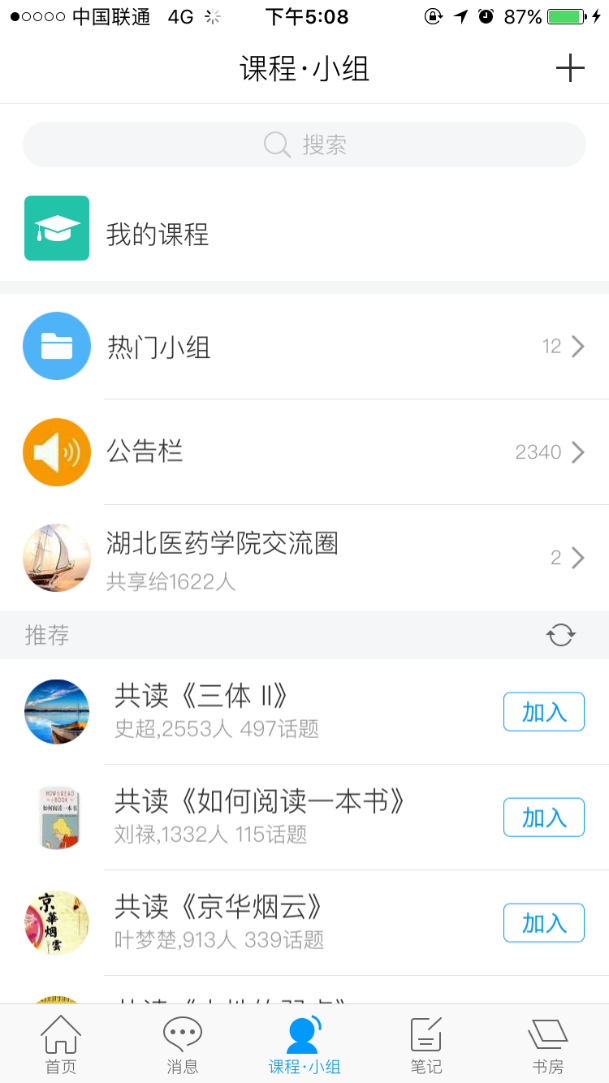 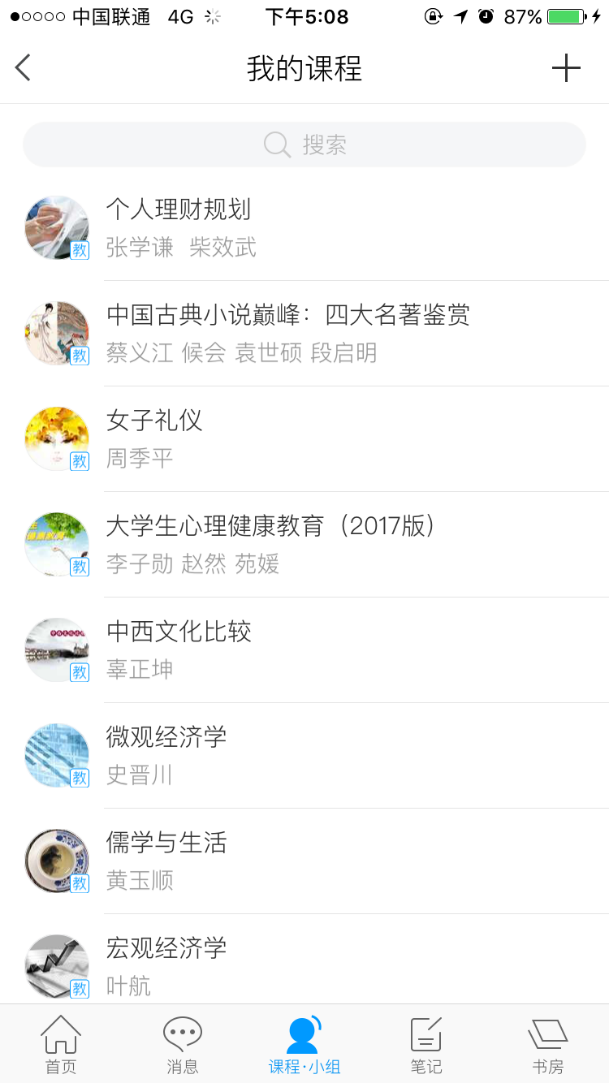 2
3
1
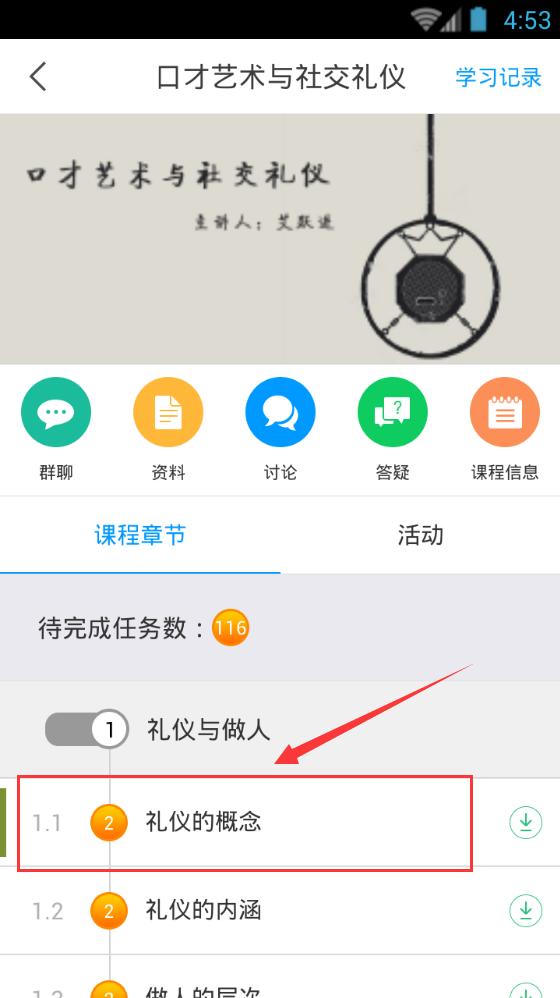 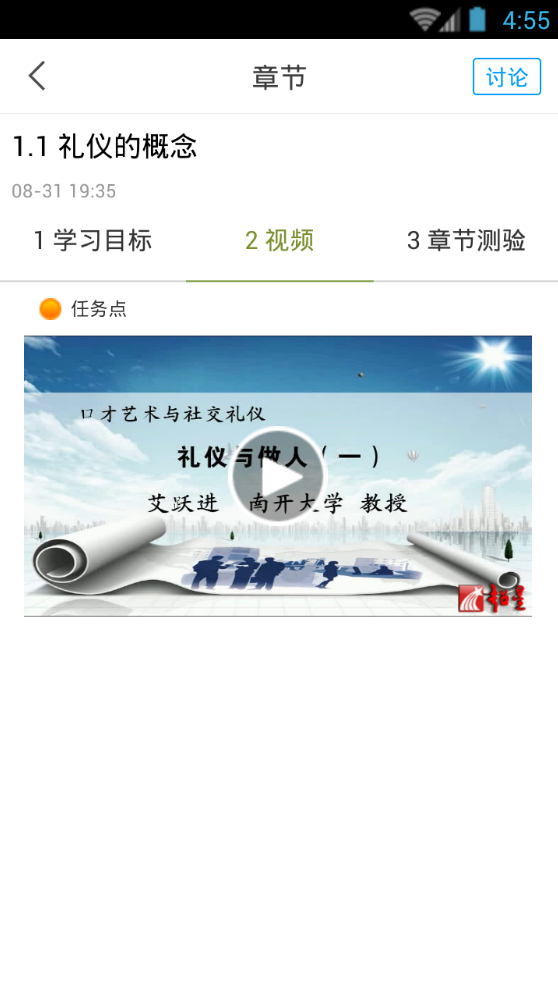 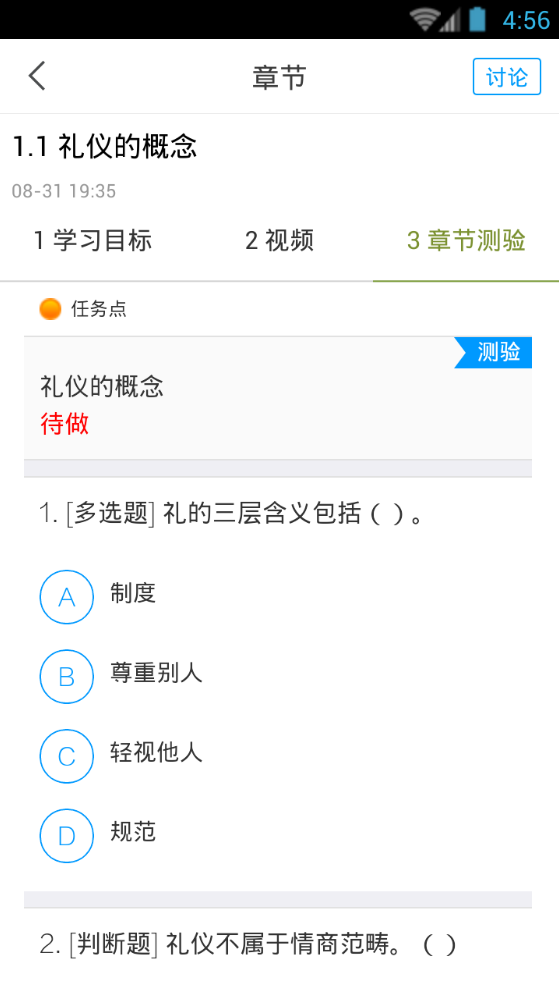 完成测验任务点
完成视频任务点
Q&A
超星集团尔雅客服中心
常见问题
Q1
登录提示用户不存在？

A：PC端是网址错误，需输入正确网址
      移动端是单位没有选择或者错误，需输       入正确单位名称
Q4
网页报错？

A：PC端 清除浏览器缓存重新登录或者切换谷歌浏览器/火狐浏览器
      移动端 安装更新最新的“超星学习通”版本登录提示用户不存在？
Q2
密码忘记？

A：找在线客服重置密码
      自己通过邮箱或者手机号找回
Q3
登录后没有课程？

A：可能是使用了绑定了其他账号的手机号或者邮箱登录了系统，请输入学校正确网址，使用学号进行登录。
常见问题
Q5
视频刷不出来或者报错？

A：切换网络或者高清/标清切换登录提示
Q8
Q8.考试时因为各种客观原因（断电、断网、电脑蓝屏、黑屏等），而中断了考试怎么办?

A：在没有点击提交的情况下均可重新进入考试界面参加考试。
Q6
视频和作业都已经完成的情况下，无法解锁下一个任务点？

A：点击该任务点的复核按钮，复核该任务点。
Q7
作业提交无反应

A：如课程没有结课，提交作业无反应，或者无法加载，请清理浏览器或者app缓存退出重新登录，或者换谷歌浏览器登录完成即可。
特别提醒：
在平台使用过程中遇到问题，可采取以下方式获得解决：
点击平台首页右上角或者右下角处客服图标，在线咨询客服人员，客服将会第一时间为您解答。
客服热线：400-902-0966

       如有刷课作弊的行为，本门课程记作0分，并取消其再次选修网络课程的资格。请大家诚信学习！
祝大家学习进步！